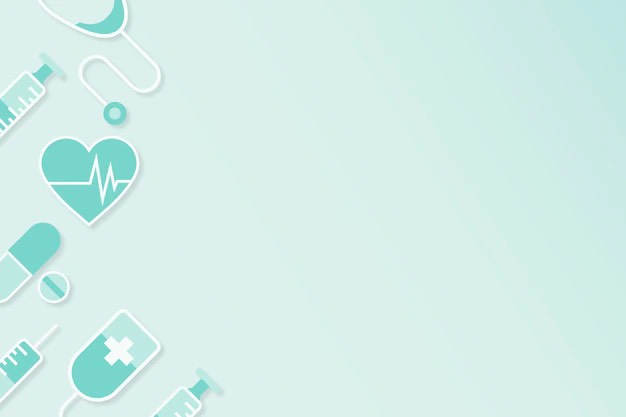 ΕΡΓΑΣΙΑ ΣΤΗ ΔΙΑΔΡΑΣΤΙΚΗ ΜΕΛΕΤΗ ΙΣΤΟΛΟΓΙΚΩΝ ΠΛΑΚΙΔΙΩΝ ΦΛΕΓΜΟΝΗΣ

ΡΕΥΜΑΤΟΕΙΔΗΣ ΑΡΘΡΙΤΙΔΑ

ΙΑΤΡΙΚΗ ΣΧΟΛΗ ΕΘΝΙΚΟΥ ΚΑΙ ΚΑΠΟΔΙΣΤΡΙΑΚΟΥ ΠΑΝΕΠΙΣΤΗΜΙΟΥ ΑΘΗΝΩΝ

ΜΑΘΗΜΑ: ΠΑΘΟΛΟΓΙΚΗ ΑΝΑΤΟΜΙΚΗ Ι

Φοιτητές:  Δανάη  Bλάικου 
                  Σέργκεϊ  Στούπιν

Έτος: 2021-2022
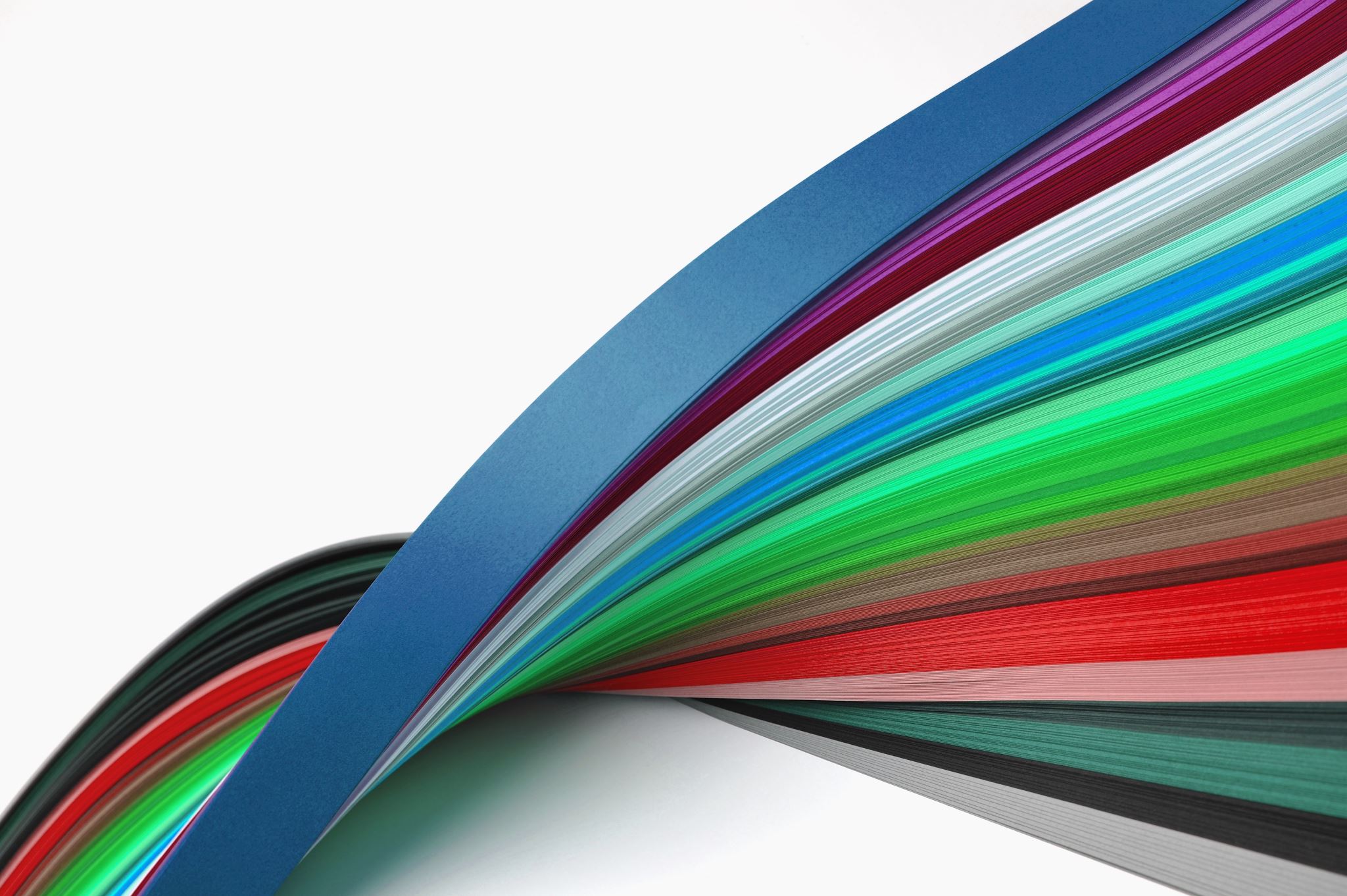 Παράγοντες Κινδύνου
Ηλικία: μπορεί να εμφανιστεί σε οποιαδήποτε ηλικία, συνήθως στην μέση
Φύλο: Γυναίκες>Άνδρες
Οικογενειακό ιστορικό: αυξημένος κίνδυνος για τα μέλη της οικογένειας του ασθενούς 
Περιβαλλοντική έκθεση (αμίαντος, διοξείδιο του πυριτίου)
Κάπνισμα
Παχυσαρκία
ΙΣΤΟΡΙΚΟ
Σημεία και Συμπτώματα
Οξεία, Υποξεία ή Σταδιακή έναρξη
Γενική κόπωση, πυρετός και απώλεια όρεξης
Σημεία της φλεγμονής στις αρθρώσεις 
Αρχικά στάδια: επηρεάζονται πρώτα οι μικρότερες αρθρώσεις – ιδιαίτερα οι αρθρώσεις των δακτύλων των χεριών και των ποδιών
Μεταγενέστερα σταδια: εξάπλωση της βλάβης στις μεγαλύτερες αρθρώσεις, στις περισσότερες περιπτώσεις, συμμετρικά 
Μερικές φορές προσβάλλονται και μη αρθρικές δομές (40%)
Συχνές εξάρσεις και υφέσεις
διαγνωση
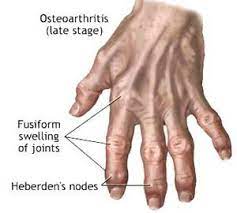 4 από τα 7 στοιχεία είναι απαραίτητα για τη διάγνωση
Αν δεν είναι:
Αντιδραστική αρθρίτιδα
Ινομυαλγία
Νόσος Lyme
Μυελοδυσπλαστικό σύνδρομο
Οστεοαρθρίτιδα
Παρανεοπλασματικό σύνδρομο
Πολυχονδρίτιδα
Ρευματική πολυμυαλγία
Ψωριασική αρθρίτιδα
Σαρκοείδωση
Σύνδρομο Sjogren
Συστηματικός ερυθηματώδης λύκος
Τότε είναι ρευματοειδής αρθρίτιδα!
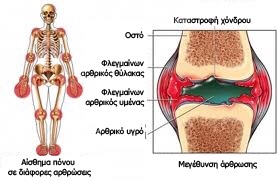 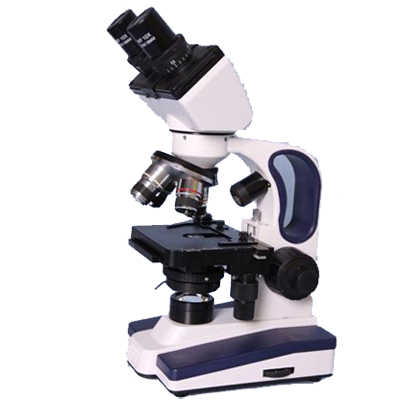 MΙΚΡΟΣΚΟΠΙΚΑ ΕΥΡΗΜΑΤΑ
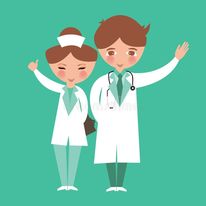 Ευχαριστουμε πολυ για την προσοχη σασ!